Numbers 20:1-13
MOSES
Striking the Rock
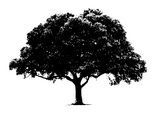 Small things matter to God.
Our end is to glorify God.
God is faithful.